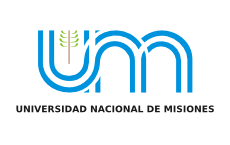 UNIVERSIDAD NACIONAL DE MISIONES.
FACULTAD DE INGENIERÍA – OBERÁ.

TÉCNICO UNIVERSITARIO EN MANTENIMIENTO

ORGANIZACIÓN Y GESTIÓN DEL MANTENIMIENTO
Ing. Reinaldo L. Palavecino
Docente Universitario
Tel. móvil +54 3743 502401
Email: digitron.cpr@gmail.com
ORGANIZACIÓN Y GESTIÓN DEL MANTENIMIENTO – Teoría de la localización de plantas
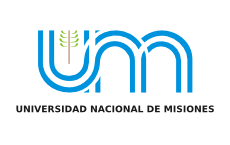 Un gran maestro y un guardián compartían la administración de un monasterio zen. Cierto día el guardián murió, y había que sustituirlo. El gran maestro reunió a todos sus discípulos para escoger a quien tendría ese honor. Voy a presentarles un problema —dijo—. Aquel que lo resuelva primero será el nuevo guardián del templo. Trajo al centro de la sala un banco, puso sobre este un enorme y hermoso florero de porcelana con una hermosa rosa roja y señaló: Este es el problema.
Los discípulos contemplaban perplejos lo que veían: los diseños sofisticados y raros de la porcelana, la frescura y elegancia de la flor... ¿Qué representaba aquello? ¿Qué hacer? ¿Cuál era el enigma? Todos estaban paralizados. Después de algunos minutos, un alumno se levantó, miró al maestro y a los demás discípulos, caminó hacia el vaso con determinación y lo tiró al suelo.
“Usted es el nuevo guardián, le dijo el gran maestro, y explicó: Yo fui muy claro, les dije que estaban delante de un problema. No importa qué tan bellos y fascinantes sean, los problemas tienen que ser resueltos. Puede tratarse de un vaso de porcelana muy raro, un bello amor que ya no tiene sentido, un camino que debemos abandonar pero que insistimos en recorrer porque nos trae comodidades. Sólo existe una forma de lidiar con los problemas: atacarlos de frente. En esos momentos no podemos tener piedad, ni dejarnos tentar por el lado fascinante que cualquier conflicto lleva consigo”.

Los problemas tienen un raro efecto sobre la mayoría de nosotros: nos gusta contemplarlos, analizarlos, darles vuelta, comentarlos... Sucede con frecuencia que comparamos nuestros problemas con los de los demás y decimos: “Su problema no es nada... ¡espere a que le cuente el mío!”
Se ha dado en llamar “parálisis por análisis” a este proceso de contemplación e inacción. ¿Y la solución?
Prof. Reinaldo L. Palavecino
ORGANIZACIÓN Y GESTIÓN DEL MANTENIMIENTO – Teoría de la localización de plantas
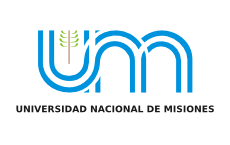 REVISANDO CONCEPTOS: ¿QUÉ ES MANTENIMIENTO?
Técnicas destinadas a conservar equipos e instalaciones en servicio durante el mayor tiempo posible, con la máxima disponibilidad y el máximo rendimiento.
En los comienzos de la revolución Industrial, eran los operarios quienes se encargaban de las reparaciones de los equipos.
Cuando las maquinas fueron mas complejas, las reparaciones requerían mucho tiempo; Es entonces que aparecen los primeros departamentos de mantenimiento.
El objetivo de estos departamentos era el de reparar rápidamente las averías cuando aparecían, en el menor tiempo y al menor costo.
Mantenimiento Correctivo
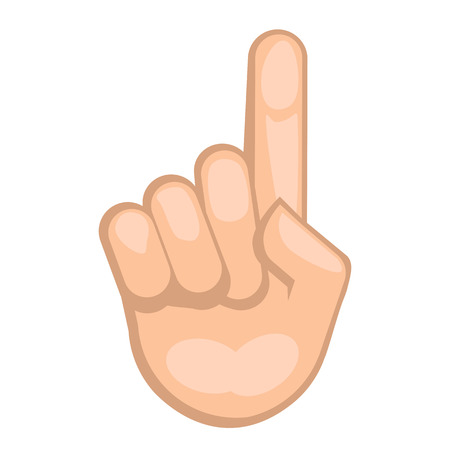 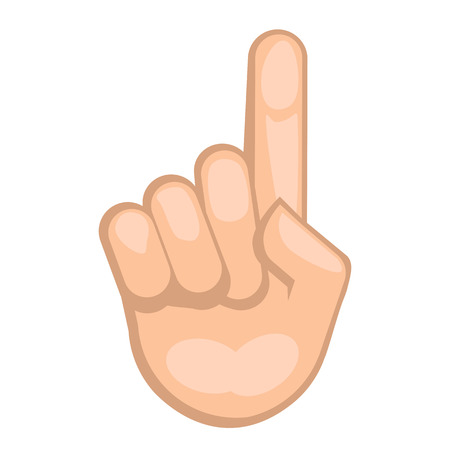 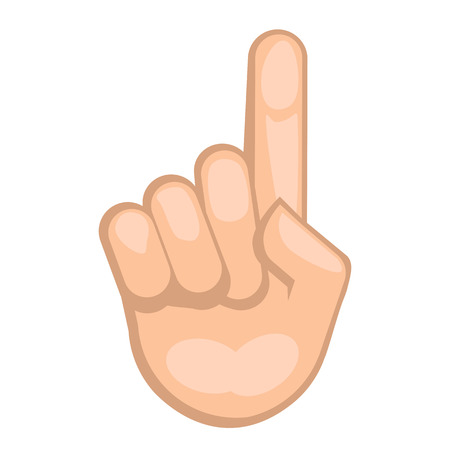 Prof. Reinaldo L. Palavecino
ORGANIZACIÓN Y GESTIÓN DEL MANTENIMIENTO – Teoría de la localización de plantas
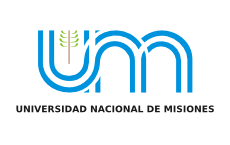 REVISANDO CONCEPTOS: ¿QUÉ ES MANTENIMIENTO?
Es necesario sumar al área, personal especializado en estudiar los posibles problemas que pueden surgir, y cuales son las tareas a realizar antes que aparezcan.
Personal indirecto, aumento de costos pero, se busca aumentar y fiabilizar la producción, evitar las perdidas y paradas no programadas por averías, y los costos que esto trae aparejado.
Se estudian los equipos y los problemas para evitar la avería actuando antes de tiempo, se trabaja sobre los factores que provocan el inicio de las fallas.
Mantenimiento Predictivo, Preventivo, Proactivo
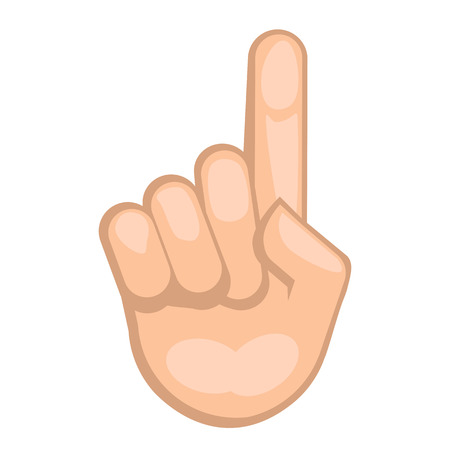 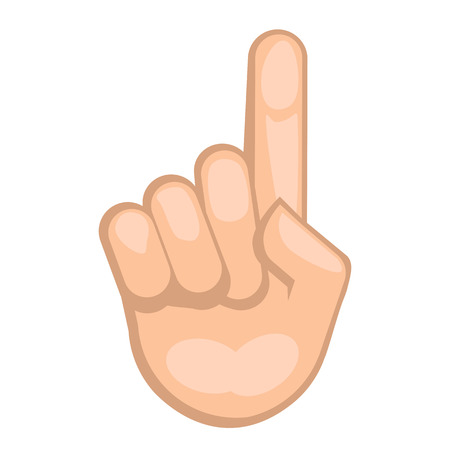 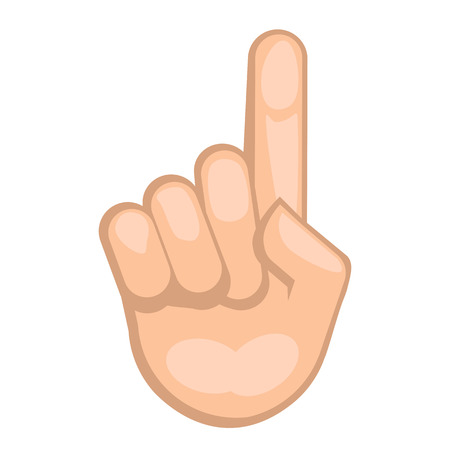 Prof. Reinaldo L. Palavecino
ORGANIZACIÓN Y GESTIÓN DEL MANTENIMIENTO – Teoría de la localización de plantas
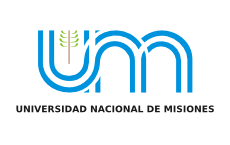 RCM es una filosofía de mantenimiento básicamente tecnológica
GESTIÓN DEL MANTENIMIENTO ASISTIDO POR COMPUTADORA
MANTENIMIENTO BASADO EN LA FIABILIDAD (RCM)
Ya en los 80´ vuelve la idea de que puede ser rentable retomar la idea del mantenimiento que se tenia en su nacimiento. Método en el que el operario hacia él mismo las reparaciones de los equipos.
Se desarrolla el Mantenimiento Productivo Total, (TPM), donde algunas tareas del mantenimiento son ahora realizadas por los operarios de producción.
Tareas transferidas en el TPM: limpieza, lubricación, ajustes, reaprietes de tornillos, pequeñas reparaciones.
TPM, formación, motivación e implicación del equipo humano
El operario se involucra en el cuidado de la maquina, se busca tener cero averías.
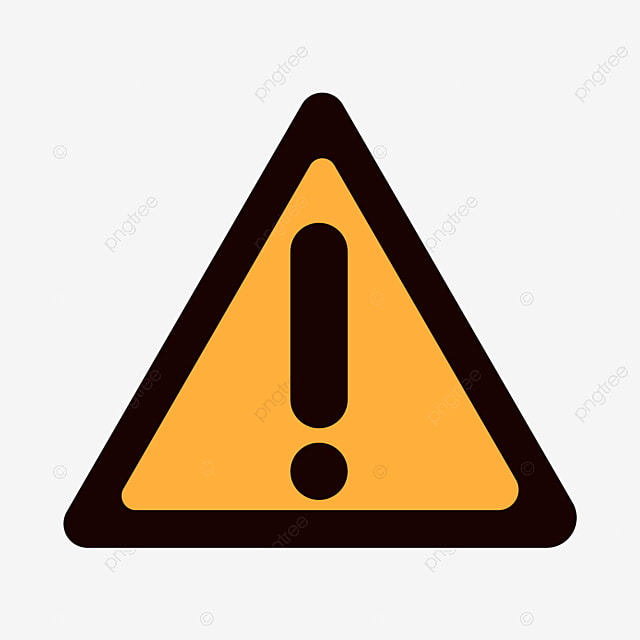 RCM y TPM no son opuestas, se complementan.
Prof. Reinaldo L. Palavecino
ORGANIZACIÓN Y GESTIÓN DEL MANTENIMIENTO – Teoría de la localización de plantas
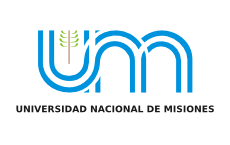 Teoría de la localización de plantas: 
Explicar el concepto de localización de planta.
Discutir los factores que afectan a las decisiones de localización de planta.
Explicar los procedimientos y técnicas de selección de la ubicación de las instalaciones.
Explicar el concepto de disposición de las instalaciones.
Enumerar los tipos de disposición de las instalaciones.
Describir las disposiciones de las instalaciones de servicio.
Tema 2: Disposición de las plantas:
El producto y el proceso. Planeamiento de medios e instalaciones. 
Distribución de las plantas. Elección del proceso. Diagrama de montaje. 
Requerimiento de máquinas, equipos y personal. 
Equilibrio de las líneas de producción. Organización. 
Organigramas.
Prof. Reinaldo L. Palavecino
ORGANIZACIÓN Y GESTIÓN DEL MANTENIMIENTO – Teoría de la localización de plantas
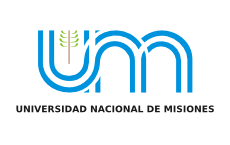 HISTORIA DEL MANTENIMIENTO: LA TÉCNICA Y LA ECONÓMICA
Aspecto Técnico: Nace con la primera Herramienta.
Aspecto Económico: Con el Taylorismo, que diferencia la Producción del Mantenimiento.
Error: El Mantenimiento evoluciona diferente a la actividad Productiva
Necesidades económicas de la Producción: Costos.
Necesidades económicas del Mantenimiento: Gastos.
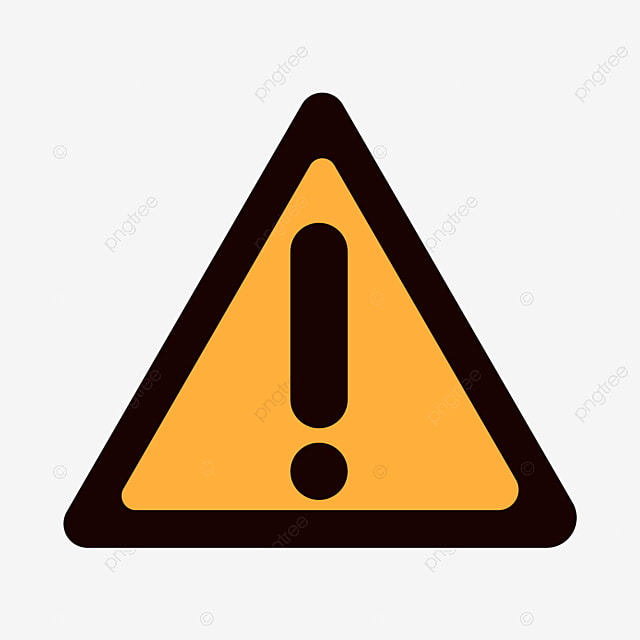 “El mantenimiento ha tenido importancia siempre y ha sido igual a la de los utensilios y máquinas que acompaña y a las consecuencias que pudieran derivarse de un fallo”. (CAPITULO 1 - Mant-Definiciones Objetivos)
Prof. Reinaldo L. Palavecino
ORGANIZACIÓN Y GESTIÓN DEL MANTENIMIENTO – Teoría de la localización de plantas
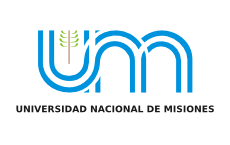 HISTORIA DEL MANTENIMIENTO: LA TÉCNICA Y LA ECONÓMICA
ASPECTOS TÉCNICOS Y SOCIALES DE DESARROLLO:
El desarrollo técnico de las máquinas.
El desarrollo socio cultural de la población.
El desarrollo de la población.
La situación político-militar del mundo.
El desarrollo de la ciencia y la técnica (la física, la electrónica, la computación, otros)
La protección del medio ambiente.
Prof. Reinaldo L. Palavecino
ORGANIZACIÓN Y GESTIÓN DEL MANTENIMIENTO – Teoría de la localización de plantas
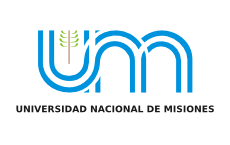 El Departamento de Mantenimiento es relegado a un plano de inferioridad en la Jerarquia de Planta.
ASPECTOS TÉCNICOS Y SOCIALES DE DESARROLLO:
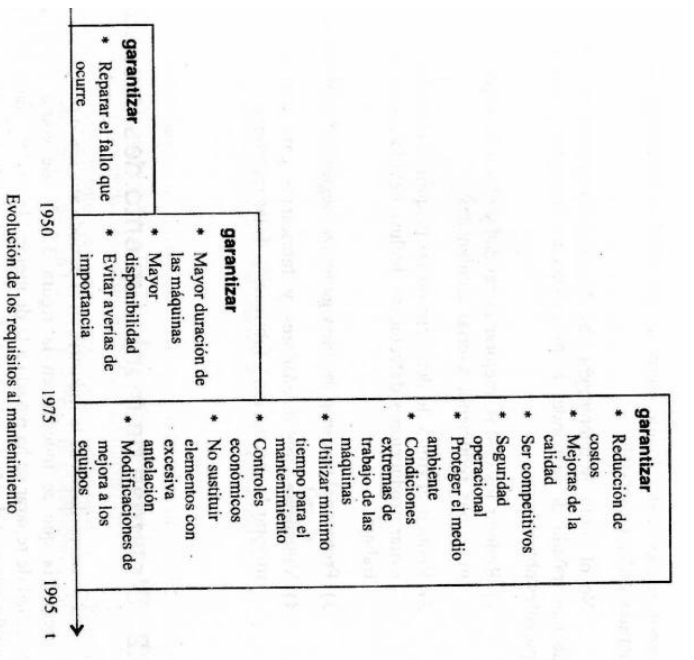 Desarrollo de la teoría de la fiabilidad, la electrónica y la computación.
Prof. Reinaldo L. Palavecino
ORGANIZACIÓN Y GESTIÓN DEL MANTENIMIENTO – Teoría de la localización de plantas
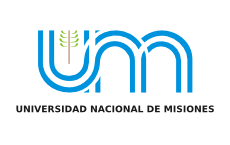 ¿POR QUÉ EL MANTENIMIENTO Y LA ACTIVIDAD PRODUCTIVA SON LA MISMA COSA?
La técnica permite detectar en las máquinas signos prematuros de desperfectos y desajustes, mucho antes que se produzca una parada no deseada.
En la estructura aparecen signos de fatigas y desperfectos, por lo que es importante adelantarse a los problemas con medidas correctivas.
Las transformaciones se dan mientras haya funcionalidad
ENERGÍA
ESTRUCTURA
Unidad productiva 
de bienes y servicios (TRANSFORMACIONES)
RESULTADOS (PRODUCTOS)
INSUMOS
Diferencia fundamental: Ambos producen desgaste, pero el organismo biológico autogenera sus propias fuerzas, y la Maquina necesitan de fuerzas de corrección externas.
ENERGÍA
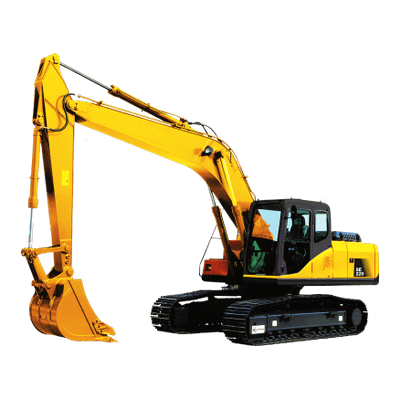 INSUMOS
SUB PRODUCTOS
RESULTADOS(TRABAJO)
MANTENIMIENTO
Prof. Reinaldo L. Palavecino
ORGANIZACIÓN Y GESTIÓN DEL MANTENIMIENTO – Teoría de la localización de plantas
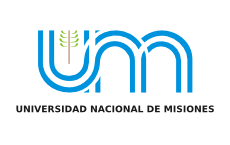 Función económica de Mantenimiento
El mantenimiento desarrolla una función económica a través de una serie de actividades técnicas, propias de sus responsabilidades dentro de la organización.
Industria Moderna 			costos del mantenimiento                           cantidad y calidad.
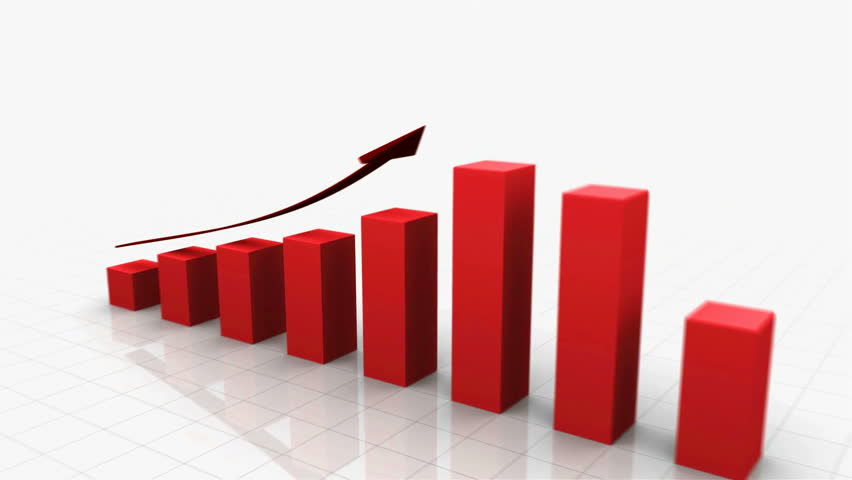 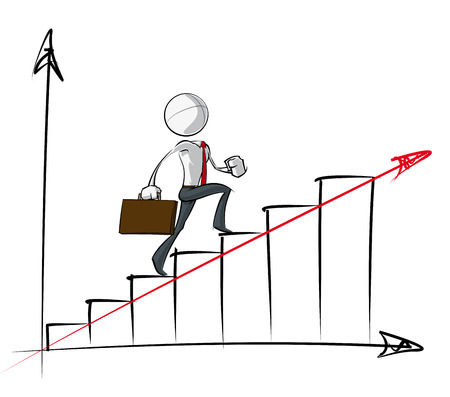 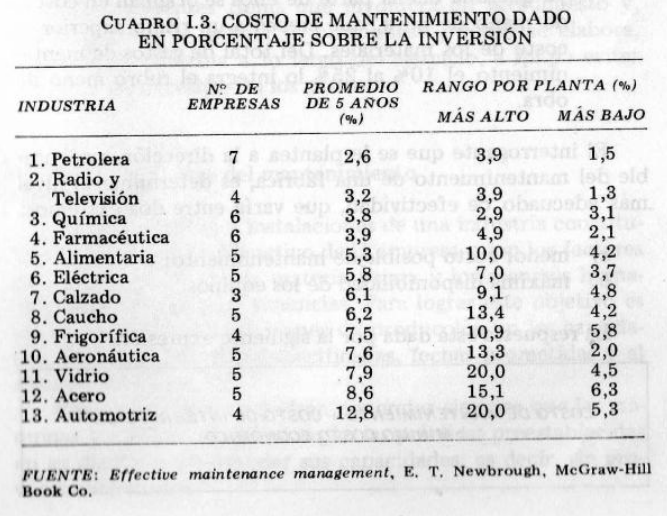 Como el mantenimiento implica costos, se tiene que ajustar a la gestión de las pautas presupuestarias disponibles, al igual que cualquiera área de la planta.
Prof. Reinaldo L. Palavecino
ORGANIZACIÓN Y GESTIÓN DEL MANTENIMIENTO – Teoría de la localización de plantas
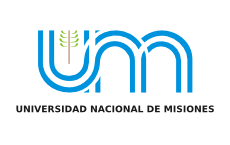 Función económica de Mantenimiento
Por otra parte hay que tener en cuenta las siguientes consideraciones:
COSTO DE MANTENIMIENTO + COSTO DE INTERRUPCIÓN = MÍNIMO COSTO ECONÓMICO
máxima producción 
al mínimo costo.
Costos del Mantenimiento.
Aumento de complejidad y automatismos. Mayor riesgo de paradas por averías.
Costos del Mantenimiento.
Del 10% al 25%  corresponde a mano de obra.
Costos del Mantenimiento.
Las UO aumentan en capacidad y disminuyen en cantidad.
Prof. Reinaldo L. Palavecino
ORGANIZACIÓN Y GESTIÓN DEL MANTENIMIENTO – Teoría de la localización de plantas
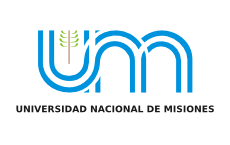 Función Técnica de Mantenimiento
Conservar los activos de la empresa en niveles aceptables de la producción, en cantidad, calidad y oportunidad;
Maximizar el tiempo disponible de equipos e instalaciones tendiendo, en consecuencia, a disminuir las paradas imprevistas y los defectos operativos;
Mejorar las técnicas operativas de manera de aumentar la eficiencia del servicio que presta el área;
Asegurar que los dos objetivos anteriores se alcancen al mínimo costo posible.
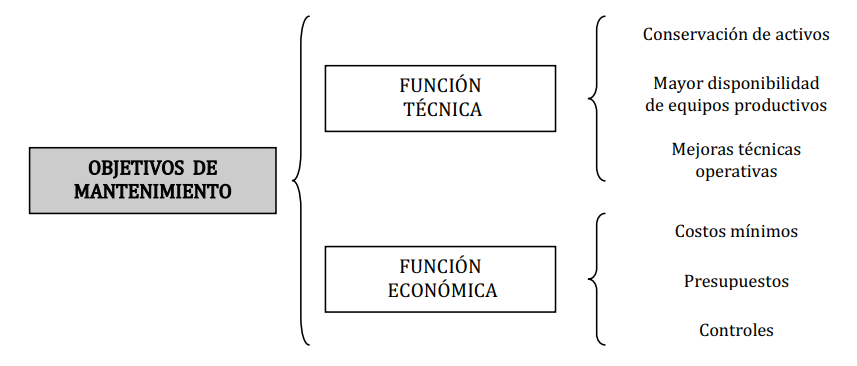 EL MANTENIMIENTO INDUSTRIAL ES UNA COMPLEJA ACTIVIDAD TÉCNICO-ECONÓMICA QUE TIENE POR FINALIDAD LA CONSERVACIÓN DE LOS ACTIVOS DE LA EMPRESA, MAXIMIZANDO LA DISPONIBILIDAD DE EQUIPOS PRODUCTIVOS, TRATANDO QUE SU GESTIÓN SE LLEVE A CABO AL MENOR COSTO POSIBLE.
Prof. Reinaldo L. Palavecino
ORGANIZACIÓN Y GESTIÓN DEL MANTENIMIENTO – Teoría de la localización de plantas
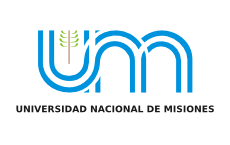 Localización de plantas en la práctica: principios de localización.
¿Qué tipo de instalaciones se necesitan?
¿En qué sitio debe localizarse una instalación de servicios o una planta?
¿Qué tamaño han de tener?
La necesidad de producir cerca del cliente debido a los costes de despacho, los convenios comerciales y la competencia con base en el tiempo.
La necesidad de ubicarse cerca de la fuente apropiada de mano de obra para aprovechar los bajos costes laborales y/o las altas destrezas técnicas.
La necesidad de ubicarse cerca del lugar de obtención de la materia prima.
Prof. Reinaldo L. Palavecino
ORGANIZACIÓN Y GESTIÓN DEL MANTENIMIENTO – Teoría de la localización de plantas
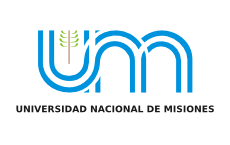 Localización de plantas en la práctica: Estrategia de la Localización
1) Los costos de la Instalación.
Operaciones
Costos
Personal
Ingresos
2) Capacidad competitiva.
Comercial
Financiera
Localización:
¿Materia Prima o Mercado?
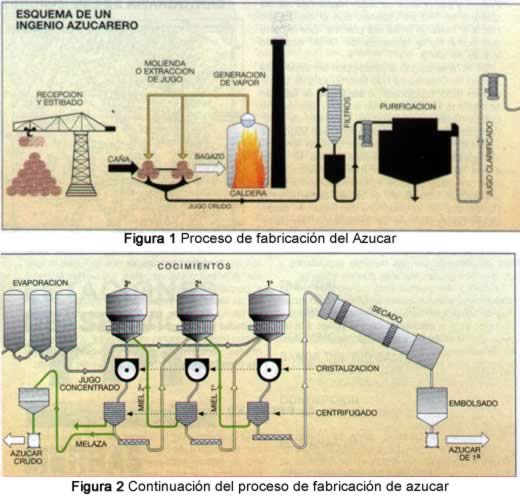 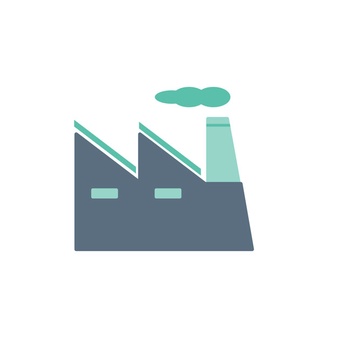 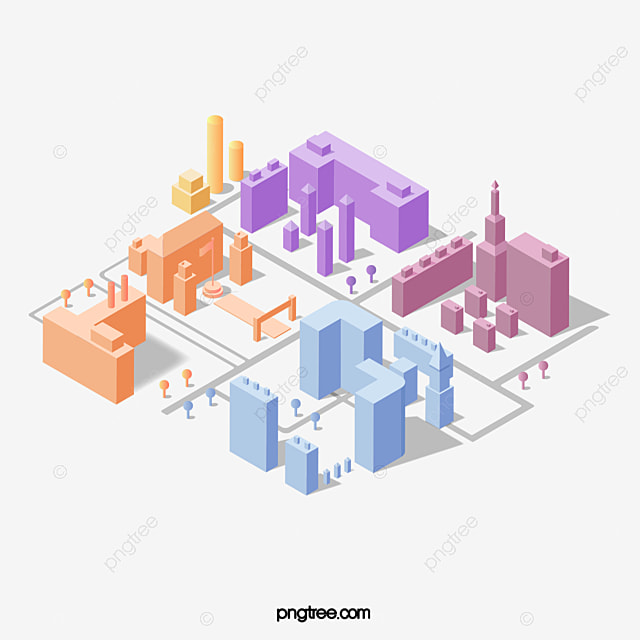 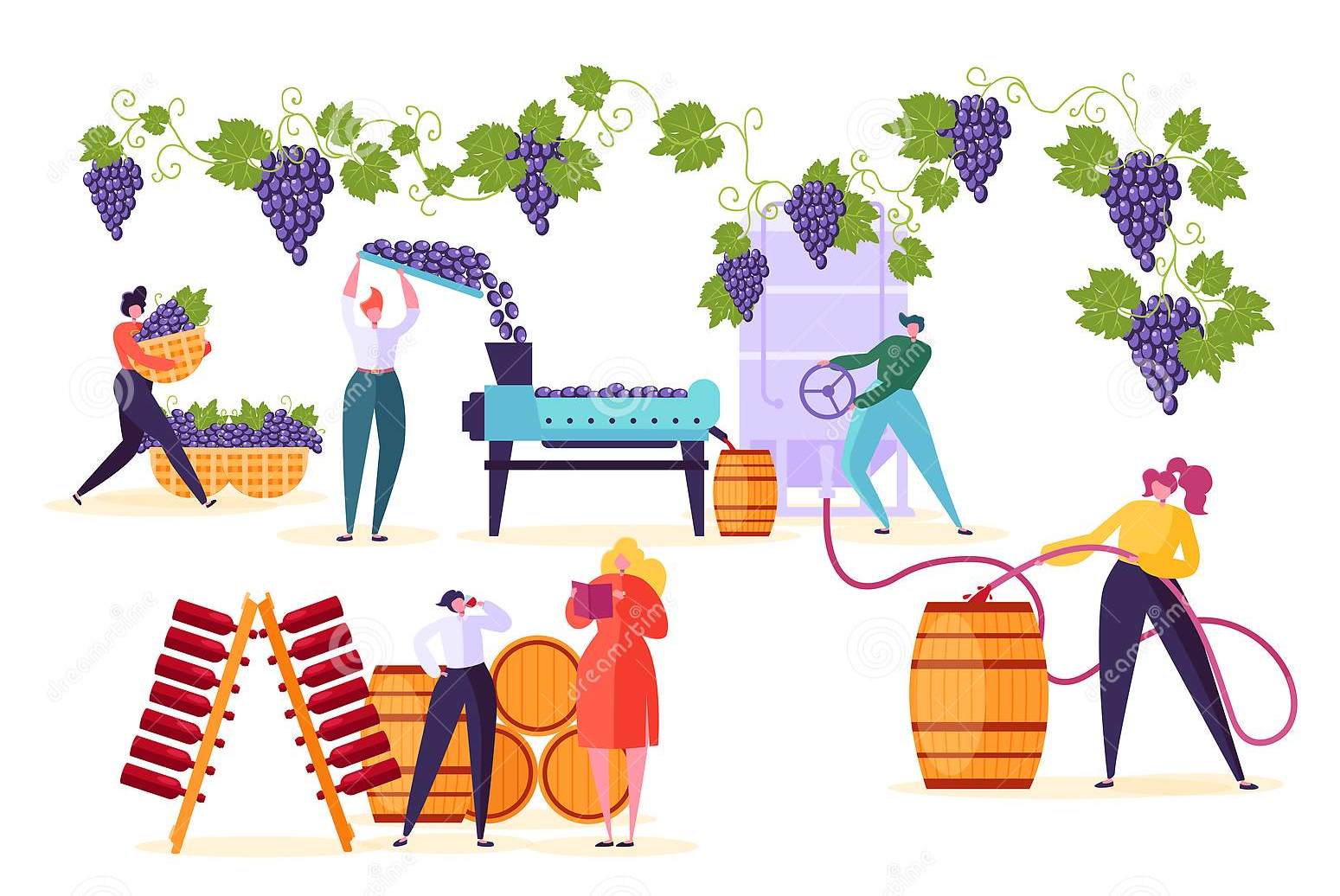 Servicios y Comercios
Sector terciario y cuaternario
Sector secundarias - Fabriles
Prof. Reinaldo L. Palavecino
ORGANIZACIÓN Y GESTIÓN DEL MANTENIMIENTO – Teoría de la localización de plantas
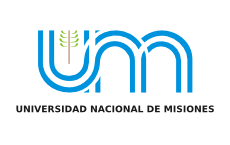 Localización de plantas en la práctica: Estrategia de la Localización
Acontecimientos que requieren decisiones relacionadas con la Localización.
Insuficiente o excesiva capacidad productiva.
Lanzamiento o eliminación de productos.
Cambios en
los inputs.
Cambios tecnológicos.
Globalización de la economía.
Competencia.
Desplazamiento geográfico de la demanda.
Fusiones o adquisiciones de empresas.
Prof. Reinaldo L. Palavecino
ORGANIZACIÓN Y GESTIÓN DEL MANTENIMIENTO – Teoría de la localización de plantas
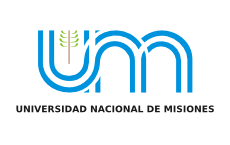 Localización de plantas en la práctica: Estrategia de la Localización
Alternativas de Localización:
Expandir una instalación existente.
Cerrar instalaciones en algún lugar y abrir otras en otros sitios.
Añadir nuevas instalaciones en nuevos lugares.
Prof. Reinaldo L. Palavecino
ORGANIZACIÓN Y GESTIÓN DEL MANTENIMIENTO – Teoría de la localización de plantas
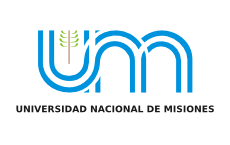 Localización de plantas en la práctica: Estrategia de la Localización
Factores que afectan la Localización:
La mano de obra
Las fuentes de abastecimiento
Los Mercados
Medios de transporte y comunicación
Disponibilidad
Asegurarse abastecimiento
Por competitividad
Fluvial
Capacidades
Ferrocarril
Inputs Perecederos
outputs Perecederos o frágiles
Costo de la 
mano de obra
Carreteras
Por razones de transporte
Económicas transporte y clientes
Aéreo
Sindicalismo
Prof. Reinaldo L. Palavecino
ORGANIZACIÓN Y GESTIÓN DEL MANTENIMIENTO – Teoría de la localización de plantas
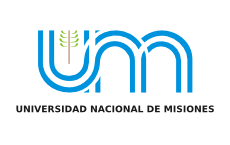 Localización de plantas en la práctica: Estrategia de la Localización
Factores que afectan la Localización:
Los suministros básicos
La calidad de vida
Condiciones climatológicas
El marco Jurídico
Educación - Salud
Energía
Temperatura
Legislación laboral
Costo de vida Transporte público
Agua - Gas
La Humedad
Legislación del suelo
Pluviometría
Actividades culturales - Ocio
Telefonía
Medioambiental
Crecientes y desbordes
Internet
Criminalidad
Burocratización
Prof. Reinaldo L. Palavecino
ORGANIZACIÓN Y GESTIÓN DEL MANTENIMIENTO – Teoría de la localización de plantas
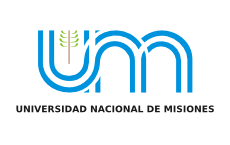 Localización de plantas en la práctica: Estrategia de la Localización
Factores que afectan la Localización:
Impuestos Públicos y Servicios
La actitud 
hacia la Empresa
Terrenos
Otros factores
Impuestos Nacionales
Política
Terrenos vs Precios
La lengua
Impuestos Provinciales y locales
Social
Costos de la Construcción
La Cultura
Incentivos Tributarios
Estabilidad Política
Oferta de alquileres
Tasas bajas vs 
Servicios disponibles
Moneda
Prof. Reinaldo L. Palavecino
ORGANIZACIÓN Y GESTIÓN DEL MANTENIMIENTO – Teoría de la localización de plantas
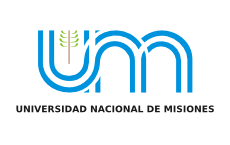 Localización de plantas en la práctica: Estrategia de la Localización
Procedimientos para la toma de Decisiones:
Decidir los criterios para evaluar las alternativas de ubicación
Identificar los Factores importantes
Desarrollar alternativas de ubicación
Evaluar las alternativas
Tomar una decisión y seleccionar la localización
Prof. Reinaldo L. Palavecino
ORGANIZACIÓN Y GESTIÓN DEL MANTENIMIENTO – Teoría de la localización de plantas
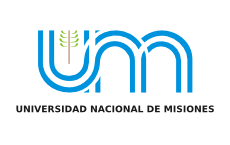 Localización de plantas en la práctica: Evaluación de la Localización
Métodos Cuantitativos de evaluación de las alternativas de Localización: Clasificación
Métodos exactos: 1) Factores ponderados; 2) Cálculo de centro de gravedad; 3) Gráficos volumen/ingresos/costes
Métodos exactos sofisticados: 1) Arboles de decisión; 2) Técnicas de Electra; 3) Análisis de regresión
Soluciones teóricamente optimas, pero alejadas de la realidad. Modelos muy simplificados, representación compleja del problema
Métodos Heurísticos:
Establecen reglas que permiten buenas soluciones, rápidas y de bajo coste. Representación realista del problema, mejores modelos.
Simulación
Hace una modelización y simula el comportamiento del problema. Representación mas real. Permite analizar varios problemas.
Prof. Reinaldo L. Palavecino
ORGANIZACIÓN Y GESTIÓN DEL MANTENIMIENTO – Teoría de la localización de plantas
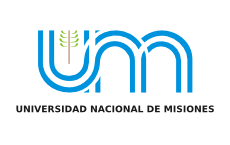 Localización de plantas en la práctica: Evaluación de la Localización
Métodos Cuantitativos de evaluación de las alternativas de Localización: Criterios de Clasificación
Factor dominante. En muchas ocasiones existe un cuya significación es decisiva en cuyo caso el método utilizado se centra en la valoración del mismo (por ejemplo el coste en las plantas de fabricación, el trasporte en los almacenes, la accesibilidad en los servicios públicos, etc.).
Número de instalaciones. En función de que tengamos una o varias instalaciones utilizaremos unos métodos u otros debido a que en el segundo caso hemos de considerar las interrelaciones entre ellas.
Número de alternativas. Algunos métodos consideran como alternativas todos los puntos geográficos de una zona determinada, otros sólo analizan una serie de puntos preseleccionados.
Nivel de agregación geográfica. En muchos casos el análisis se realiza en etapas con diferentes niveles de agregación geográfica, pudiendo variar la utilidad de los métodos en función de los mismos.
Horizonte temporal. Los métodos se clasifican como estáticos si se basan en datos de un determinado periodo o en datos medios y dinámicos si consideran la planificación de la localización estableciendo estrategias multi periodos.
Prof. Reinaldo L. Palavecino
ORGANIZACIÓN Y GESTIÓN DEL MANTENIMIENTO – Teoría de la localización de plantas
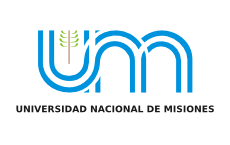 Localización de plantas en la práctica: Evaluación de la Localización
Gráficos de volúmenes, ingresos y costes: análisis del punto muerto
Compara alternativas que contemplan los costos y los ingresos, considerando factores como volúmenes de producción y venta
Los ingresos pueden verse afectados por la localización cuando la capacidad para atraer clientes dependa de la proximidad a los mismos, lo cual, suele suceder con las empresas de servicios.
En cuanto a los costes, el análisis del punto muerto distingue entre costos fijos y variables, pudiendo variar ambos según el sitio elegido. Los costos fijos incluyen el coste de adquisición de la instalación, los del suelo, los de construcción de los edificios o el alquiler, que pueden cambiar considerablemente entre lugares distintos. Los costos variables, que incluyen la mano de obra, las materias primas o los costes de transporte, entre otros, también dependen del lugar en que se instale la actividad.
Prof. Reinaldo L. Palavecino
ORGANIZACIÓN Y GESTIÓN DEL MANTENIMIENTO – Teoría de la localización de plantas
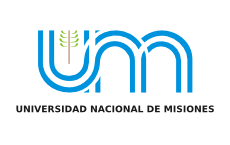 Localización de plantas en la práctica: Evaluación de la Localización
Técnica del factor de calificación de la ubicación:
En esta técnica, en primer lugar una organización necesita identificar los factores que influyen en su decisión de localización. A continuación, a cada factor se le asigna un peso entre "0" y "1" según el nivel de importancia, donde "0" es el menos importante y "1" el más importante.
Técnica del centro de gravedad:
Esta técnica hace hincapié en el coste del transporte en la determinación de la ubicación de las instalaciones. El coste del transporte depende principalmente de la distancia, el peso de la mercancía y el tiempo necesario para el transporte.
El centro de gravedad sitúa las ubicaciones de los proveedores en un plano cartesiano y sugiere una ubicación central de las instalaciones con respecto a las ubicaciones de los prov0eedores.
CTT = ∑ci*vi*di
donde c, es el coste unitario de transporte correspondiente al punto i, vi es el volumen o peso de los materiales movidos desde o hacia i, y di es la distancia entre el punto i y el lugar donde se encuentra la instalación.
di = K(|x- xi | + |y - yi|) distancia rectangular
; di = K raíz((x - xi )^2 + (y - yi)^2) distancia Euclídea
x = ∑ci*vi*xi/ ∑ci*vi e y = ∑ci*vi*yi/∑ci*vi
Centro de gravedad (x,y)
Prof. Reinaldo L. Palavecino
ORGANIZACIÓN Y GESTIÓN DEL MANTENIMIENTO – Teoría de la localización de plantas
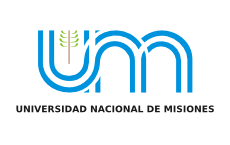 Localización de plantas en la práctica: Evaluación de la Localización
Técnica de transporte:
En palabras sencillas, la técnica de transporte evalúa múltiples rutas de transporte de mercancías desde múltiples orígenes a múltiples destinos y encuentra o desarrolla la ruta de menor coste. Esta técnica se utiliza a menudo para determinar las ubicaciones de las instalaciones para evaluar los costos de transporte de las rutas mediante la selección de diferentes ubicaciones de las instalaciones. En la técnica de transporte, se identifican múltiples ubicaciones de instalaciones que encajan y se calculan sus costes de transporte relativos. Por último, se selecciona la ubicación que está relacionada con las rutas de menor coste.
Técnica de los factores ponderados:
Este método es más general, ya que permite incorporar en el análisis toda clase de consideraciones, tanto de carácter cuantitativo como cualitativo. Los pasos serían los siguientes:
Identificar los factores más relevantes a tener en cuenta en nuestra decisión de localización.
Establecer una ponderación entre ellos en función de su importancia relativa.
Puntuar cada alternativa para cada uno de esos criterios a partir de una escala previamente determinada.
Una vez hecho esto se obtiene una calificación global, Pi, de cada alternativa, teniendo en cuenta la puntuación de la misma en cada factor, Pij, y el peso relativo del mismo, wij.

De acuerdo con ello:
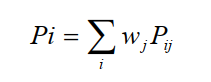 Prof. Reinaldo L. Palavecino
ORGANIZACIÓN Y GESTIÓN DEL MANTENIMIENTO – Teoría de la localización de plantas
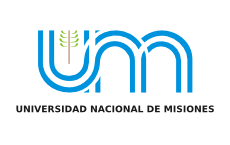 Localización de plantas en la práctica: Evaluación de la Localización
Técnica de los factores ponderados:
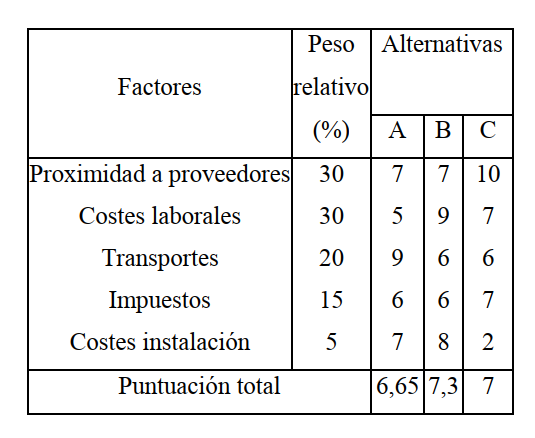 Prof. Reinaldo L. Palavecino
ORGANIZACIÓN Y GESTIÓN DEL MANTENIMIENTO – Teoría de la localización de plantas
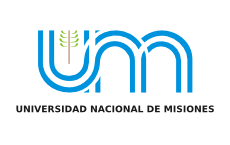 Concepto de disposición de las instalaciones
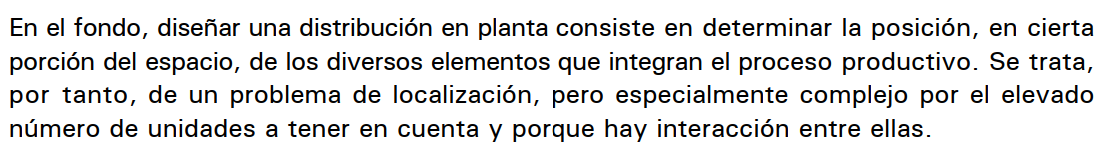 La distribución de las instalaciones puede definirse como la disposición de la maquinaria, los equipos y otros elementos de una instalación, que debe garantizar un movimiento fluido de materiales.
Según Moore, la disposición de las instalaciones es el plan o el acto de planificar una de una disposición óptima de las  instalaciones, incluyendo el personal, el equipo operativo espacio de almacenamiento, equipo de manipulación de materiales y todos los demás servicios de apoyo junto con el diseño de la mejor estructura para contener estas instalaciones.
Prof. Reinaldo L. Palavecino
ORGANIZACIÓN Y GESTIÓN DEL MANTENIMIENTO – Teoría de la localización de plantas
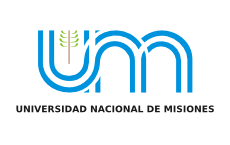 Concepto de disposición de las instalaciones: 
Objetivos de una disposición eficaz de las instalaciones
Manipulación mínima de materiales
Eliminación de cuellos de botella
Ciclos de producción más cortos
Reducción de los retrasos en la producción
Mejora del control de calidad
Utilización eficiente de la mano de obra
Mejora de la moral de los empleados
Prof. Reinaldo L. Palavecino
ORGANIZACIÓN Y GESTIÓN DEL MANTENIMIENTO – Teoría de la localización de plantas
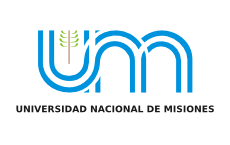 Concepto de disposición de las instalaciones: 
Tipos de disposición de las instalaciones
Disposición de los procesos
Disposición del producto
Disposición de la posición fija
Disposición de fabricación celular
Disposición combinada o híbrida
Prof. Reinaldo L. Palavecino
ORGANIZACIÓN Y GESTIÓN DEL MANTENIMIENTO – Teoría de la localización de plantas
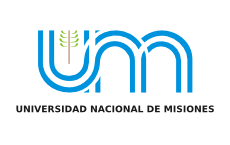 Concepto de disposición de las instalaciones
Tipos de disposición de las instalaciones
Disposición del proceso: La disposición del proceso, también llamada disposición funcional o disposición de la producción por lotes, se caracteriza por la agrupación de máquinas similares, en función de sus características operativas.
Disposición del producto: En la disposición del producto, también llamada disposición en línea recta, la maquinaria se dispone en una línea según la secuencia de las operaciones de producción. Los materiales se introducen en la primera máquina y los productos acabados salen de la última.
Disposición en posición fija: Este tipo de disposición de las instalaciones se utiliza para ensamblar productos que son demasiado grandes, pesados o frágiles para trasladarlos a un lugar para su finalización. En la disposición de posición fija, la maquinaria, los hombres, así como otras piezas de material, se llevan al lugar donde se va a ensamblar el producto.
Disposición de fabricación celular: En la disposición de fabricación celular (CM), las máquinas se agrupan en celdas, que funcionan de forma parecida a la disposición de un producto en un taller más grande o a la disposición de un proceso. Cada célula de la disposición de fabricación celular se forma para producir una única familia de piezas, es decir, unas cuantas piezas con características comunes.
Disposición combinada o híbrida: Es difícil utilizar los principios de la distribución de productos, la distribución de procesos o la distribución de ubicaciones fijas en instalaciones que implican la fabricación de piezas y el montaje. La fabricación tiende a emplear la disposición de procesos, mientras que las áreas de montaje suelen emplear la disposición de productos.
Prof. Reinaldo L. Palavecino
ORGANIZACIÓN Y GESTIÓN DEL MANTENIMIENTO – Teoría de la localización de plantas
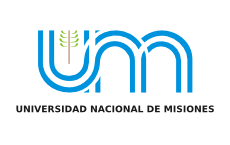 Concepto de disposición de las instalaciones
Factores que afectan a la disposición de las instalaciones
Materiales
Producto
Maquinaria
Tipo de Industria
Políticas de gestión
Prof. Reinaldo L. Palavecino
ORGANIZACIÓN Y GESTIÓN DEL MANTENIMIENTO – Teoría de la localización de plantas
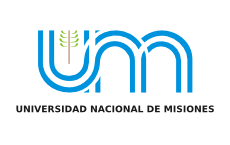 Concepto de disposición de las instalaciones
Requisitos previos para el desarrollo de un diagrama de la instalación
Desarrollar gráficos de procesos: Un gráfico de procesos es la representación gráfica de las actividades de producción realizadas por una organización. Los gráficos de procesos facilitan el análisis sistemático y la demostración de todo el proceso de producción. Estos gráficos se clasifican a su vez en dos categorías, a saber, diagrama de procesos de operación y diagrama de procesos de flujo.
Elaboración de diagramas de flujo de procesos: Un diagrama de flujo de procesos representa el movimiento de materiales en una disposición de planta. Estos diagramas ayudan a una organización a evitar movimiento innecesario de materiales y a reorganizar las operaciones de las instalaciones.
Desarrollar tarjetas de datos de máquinas: Una tarjeta de datos de la máquina ayuda a desarrollar la disposición de los equipos (la disposición de los equipos en relación con todo, incluidas las personas que los utilizan) proporcionando información relacionada con los requisitos de energía y manipulación de materiales y la capacidad y las dimensiones de las diferentes máquinas.
Visualización del trazado: Representa la técnica más común que se despliega para la planificación del diagrama. Consiste en crear una duplicación de máquinas y equipos y disponerlos en planos bidimensionales o tridimensionales para determinar la eficacia de un montaje de planta.
Prof. Reinaldo L. Palavecino
ORGANIZACIÓN Y GESTIÓN DEL MANTENIMIENTO – Teoría de la localización de plantas
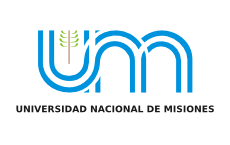 Concepto de disposición de las instalaciones
Proceso de diseño de la disposición de las instalaciones
Prof. Reinaldo L. Palavecino
ORGANIZACIÓN Y GESTIÓN DEL MANTENIMIENTO – Teoría de la localización de plantas
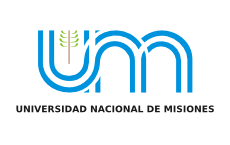 Concepto de disposición de las instalaciones
Técnicas para el diseño de la disposición de las instalaciones: Hay dos que son importantes.
Diagrama de bloques: El diagrama de bloques se puede preparar siguiendo los pasos que se indican a continuación:
Analizar el resumen de cargas unitarias que proporciona información sobre el número medio número de cargas unitarias movidas entre los diferentes departamentos de una organización.
Calcule los movimientos compuestos (movimientos de ida y vuelta) de la unidad de entre los departamentos y clasificarlos desde el movimiento más alto al más bajo. movimiento más bajo.
Colocar en una cuadrícula los trazados de prueba, diseñados a partir de la clasificación departamentos, en una cuadrícula. Esta cuadrícula representa la distancia relativa entre los departamentos.
La planificación sistemática del trazado (SLP) de Richard Muther: En esta técnica, una cuadrícula muestra las valoraciones de la importancia relativa de la distancia entre los distintos departamentos de una organización. Esta cuadrícula también se denomina "gráfico de valoración de la proximidad". En este gráfico, la valoración del departamento A con respecto al departamento B es similar a la valoración del departamento B con respecto al departamento A. departamento B con respecto al departamento A. Las clasificaciones de proximidad se departamentos en forma de códigos, que representan la cercanía deseada de los departamentos en función de la fuerza relativa de su proximidad.
Prof. Reinaldo L. Palavecino
ORGANIZACIÓN Y GESTIÓN DEL MANTENIMIENTO – Teoría de la localización de plantas
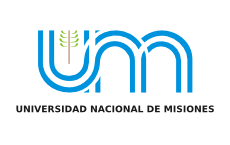 Concepto de disposición de las instalaciones
Nuevos enfoques para el diseño de trazados:
Técnica de Asignación Relativa Computarizada de Instalaciones (CRAFT)
Programa automatizado de diseño de trazados (ALDEP)
Planificación informatizada de la distribución (CORELAP)
Las siguientes novedades hacen necesaria la revisión del trazado actual:
Expansión
Avance tecnológico
Mejora del trazado
Mejora del trazado
Prof. Reinaldo L. Palavecino
ORGANIZACIÓN Y GESTIÓN DEL MANTENIMIENTO – Teoría de la localización de plantas
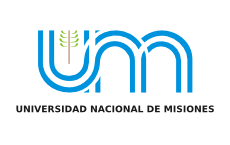 Concepto de disposición de las instalaciones
trazado de las instalaciones de servicio
Los objetivos de los diseños de las instalaciones de servicio difieren de los de las instalaciones de fabricación.
Esto se debe a que una instalación de fabricación tiene como objetivo la entrega puntual de productos a los clientes, mientras que los clientes acuden a una instalación de servicios para recibirlos.
Por lo tanto, los clientes suelen preferir una instalación de servicios que esté cerca de ellos, especialmente cuando el proceso de prestación de servicios requiere un contacto considerable con el cliente. Por ejemplo, si tiene hambre, preferirá ir a un restaurante cercano a usted.
Los diseños de las instalaciones de servicio suelen clasificarse en tres categorías, que son:
Disposición del producto: Este tipo de disposición se utiliza sólo en los casos en que los servicios se organizan en una secuencia.
Disposición de los procesos: Estas distribuciones son muy comunes en las instalaciones de servicios, ya que responden con éxito a las diversas necesidades de procesamiento de los clientes.
Disposición de posición fija: En este tipo de disposición de servicios, los materiales, la mano de obra y el equipo se llevan al lugar del cliente. Esta disposición se utiliza en servicios como la reparación de electrodomésticos, la jardinería, la remodelación del hogar, etc.
Prof. Reinaldo L. Palavecino
ORGANIZACIÓN Y GESTIÓN DEL MANTENIMIENTO – Teoría de la localización de plantas
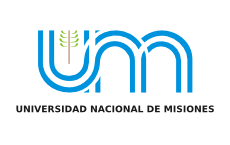 Concepto de disposición de las instalaciones
trazado de las instalaciones de servicio
Disposición de almacenes y depósitos: Las disposiciones de los almacenes y las instalaciones de almacenamiento se diseñan teniendo en cuenta la frecuencia de los pedidos. Los artículos que se piden con frecuencia se colocan cerca de la entrada de las instalaciones. Sin embargo, los artículos que no se piden con frecuencia se colocan en la parte trasera de la instalación. Además, la correlación entre dos mercancías también es importante a la hora de diseñar la disposición de un almacén y una instalación de almacenamiento.
Disposición de los comercios: La disposición de una tienda de venta al por menor se refiere a la disposición sistemática de los grupos de mercancías dentro de una tienda. Un diseño de tienda bien planificado proporciona una descripción del tamaño y la ubicación de cada departamento de la tienda, la ubicación de los accesorios y los patrones de tráfico. También ayuda a los consumidores a encontrar los productos de su elección en poco tiempo. Las diferentes disposiciones de los comercios minoristas son:
➢ Disposición en cuadrícula
➢ Disposición de forma libre
➢ Disposición en bucle
➢ Disposición de la columna vertebral
Prof. Reinaldo L. Palavecino
ORGANIZACIÓN Y GESTIÓN DEL MANTENIMIENTO – Teoría de la localización de plantas
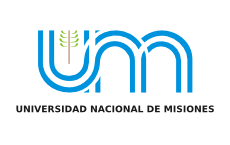 Fin
Gracias
Prof. Reinaldo L. Palavecino